Yr 9 Geography Exam Revision
Go through these tasks and questions to help you to revise
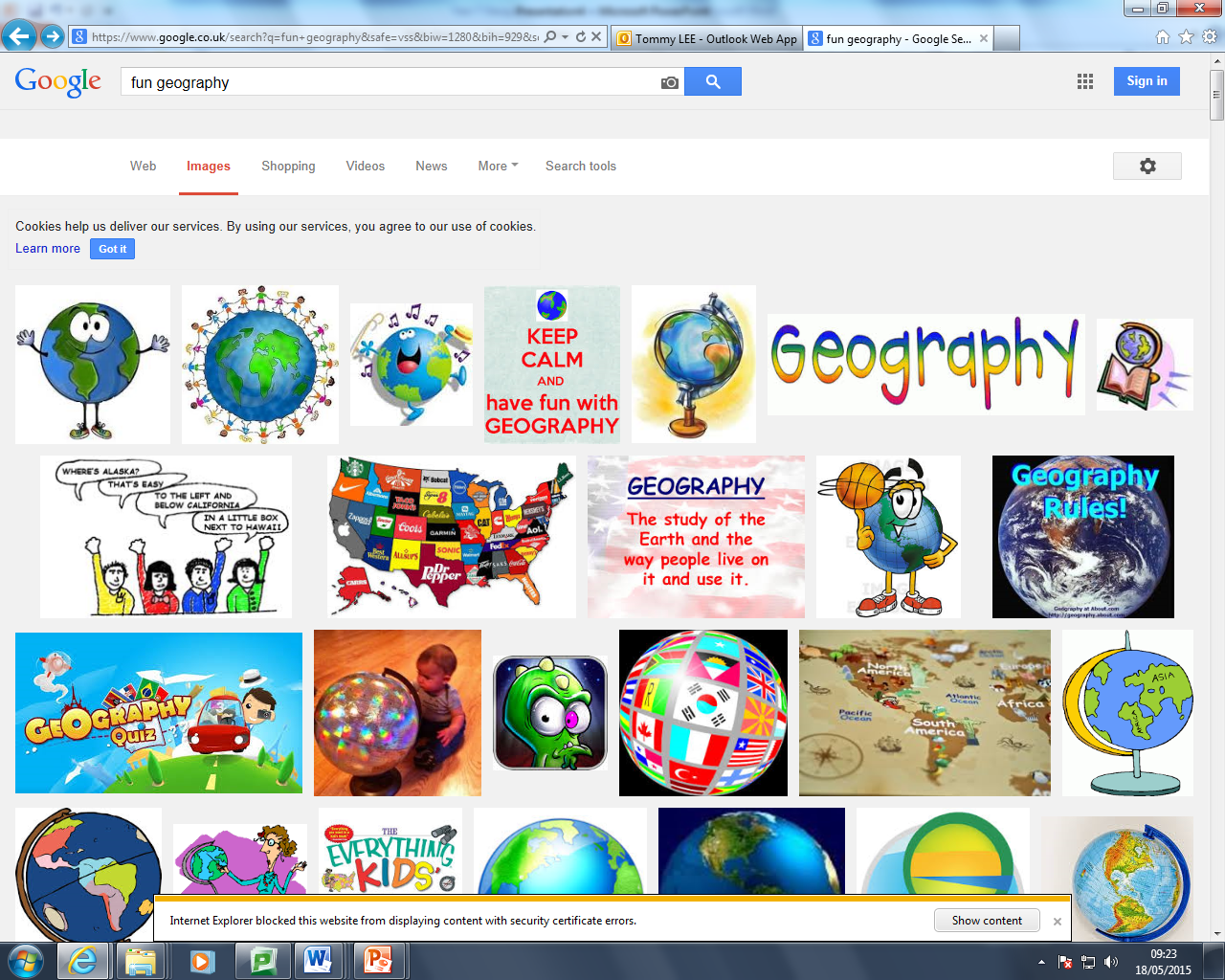 15
Bridge
14
School
Church
13
PH
Public
House
12
P
Windmill
Post Office
11
03
04
05
06
07
08
What are the 4-figure grid references for each feature?
School =

Bridge =

Pub =

Windmill =

Church =

Post Office =
Extension:
Could you give the 6 figure grid reference for the ‘P’ and the ‘PH’
[Speaker Notes: Point out – they are just like taking co-ordinates in maths!]
Map Skills
TASK: Explain how you would do the following skills/ what you need to know or look out for.

4 figure grid references

6 figure grid references

Compass Direction

Describing locations using compass directions
Development and Globalisation
Can you list some key words for this topic?
Can you list some indicators for development?
Can you explain what these indicators are and how they are measured?
Can you explain why some countries remain poor?
Can you explain what globalisation means?
Can you state advantages and disadvantages of this?
Can you categorise different types of industry?
Can you explain the poverty cycle?
Coasts
Can you list industries associated with coastlines?
Can you list key words associated with waves?
Can you explain what these mean?
Can you list key words associated with coastal erosion?
Can you define what these mean?
Can you label diagrams showing features of erosion?
Can you label diagrams showing features of deposition?
Can you explain how each of these features formed?
Can you describe different ways of managing the coast?
Can you explain why there is conflict surrounding the issue of coastal management?
Tourism
Can you list physical and human features that attract people to go on different types of holidays?
Can you list different types of holidays?
Can you state factors that affect the increase in tourism?
Can you explain how these factors have led to an increase in tourism?
Can you explain why tourism is important to some countries?
Can you explain how tourists might cause conflict?
Year 9 Geography Exam Revision
Create a revision page for these 4 topics. You will need words of advice, key words and some examples of sentences that you might write.